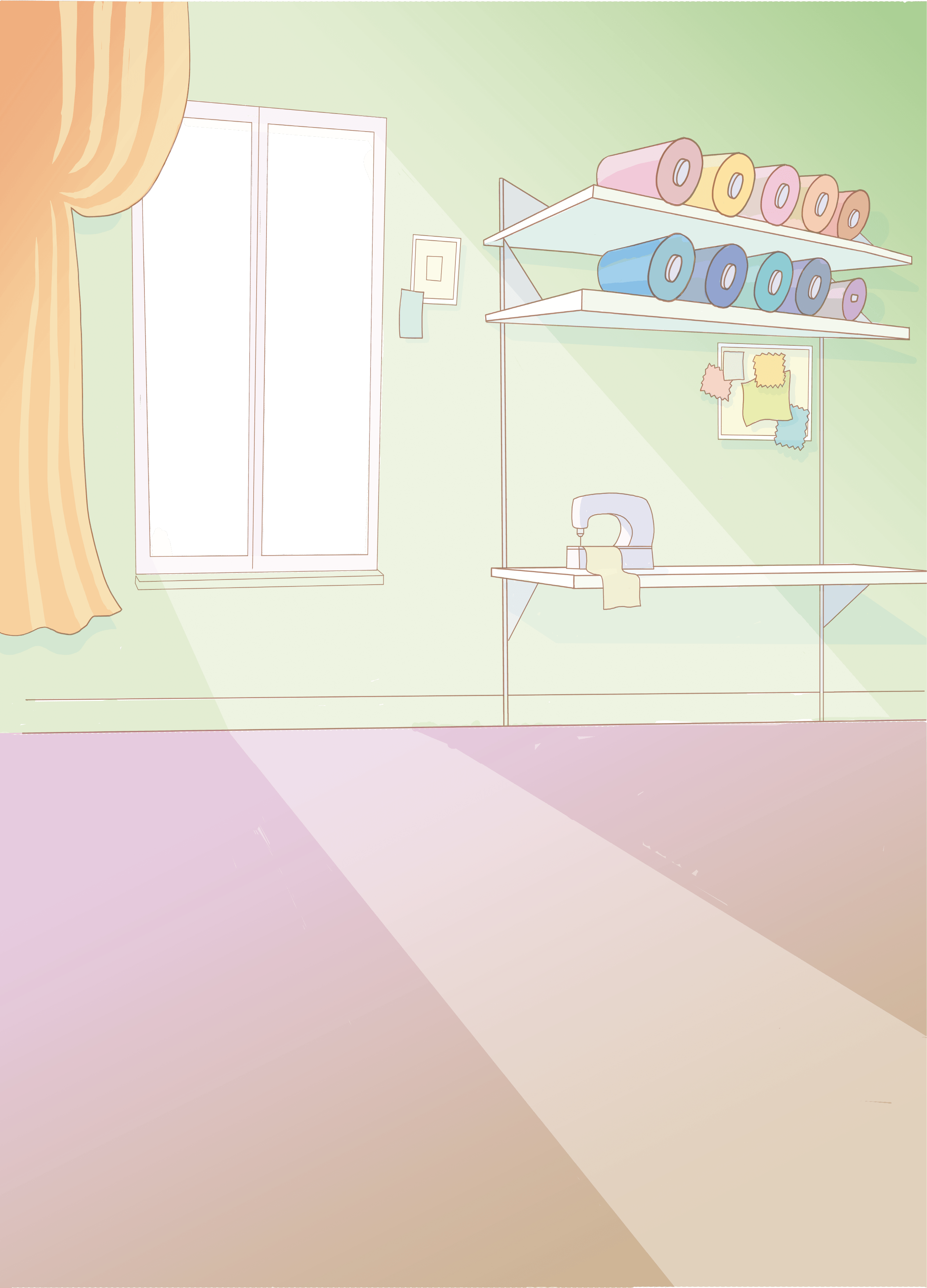 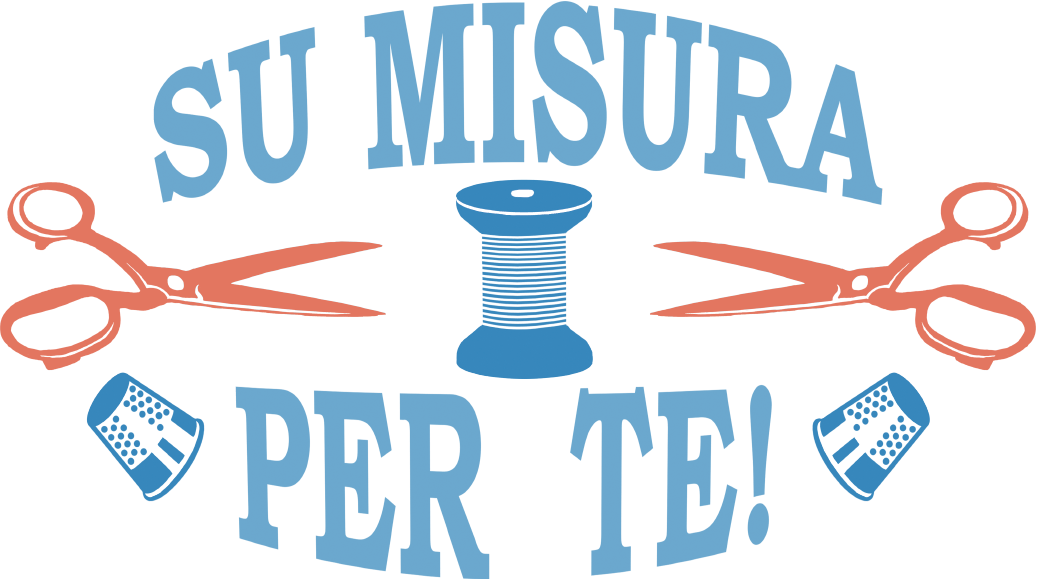 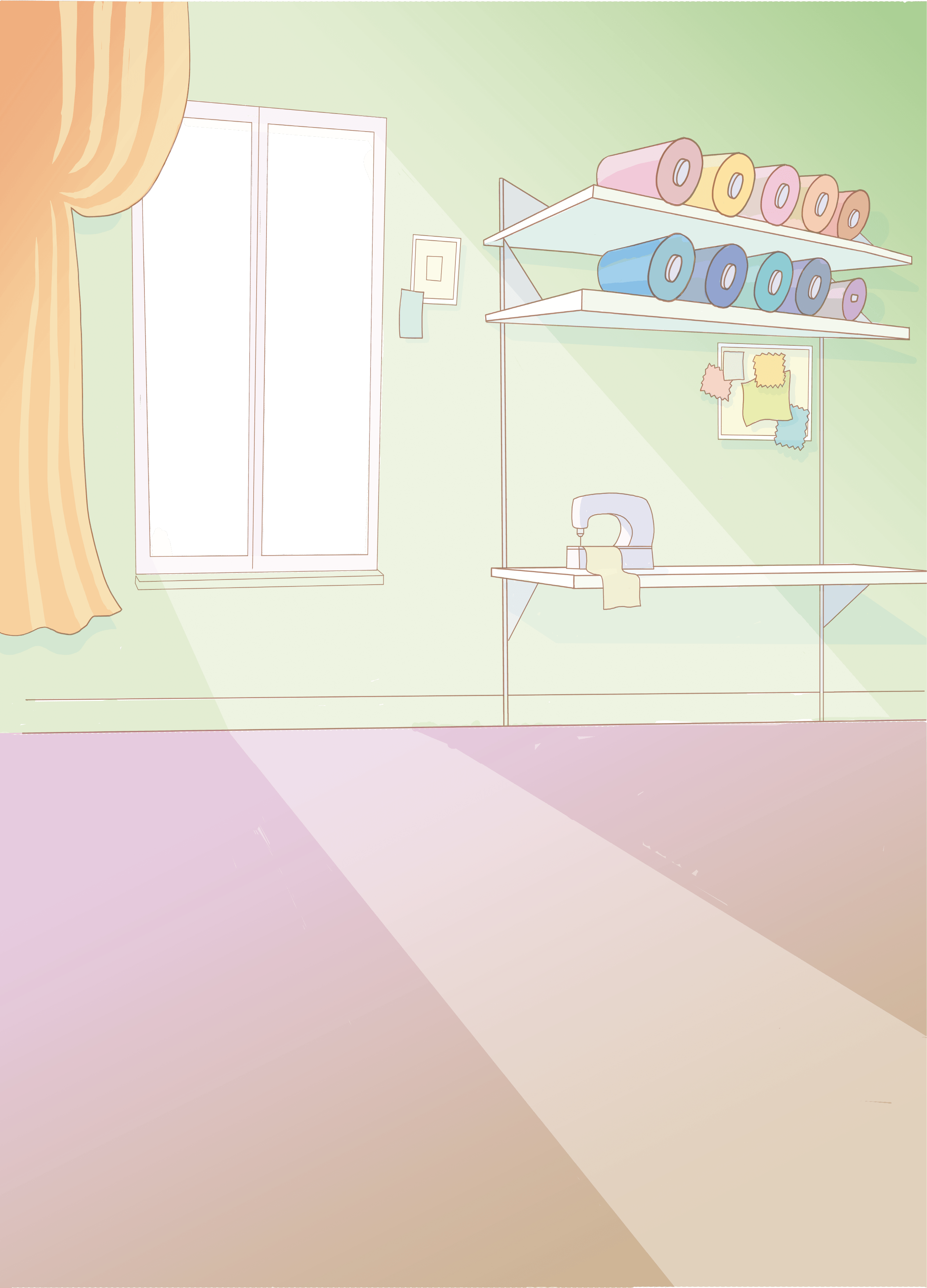 IL CAMMINO ACR SI SUDDIVIDE IN QUATTRO FASI:
PRIMA FASE:
(da settembre alla domenica del Battesimo di Gesù)
SECONDA FASE:
(da gennaio a Pasqua)
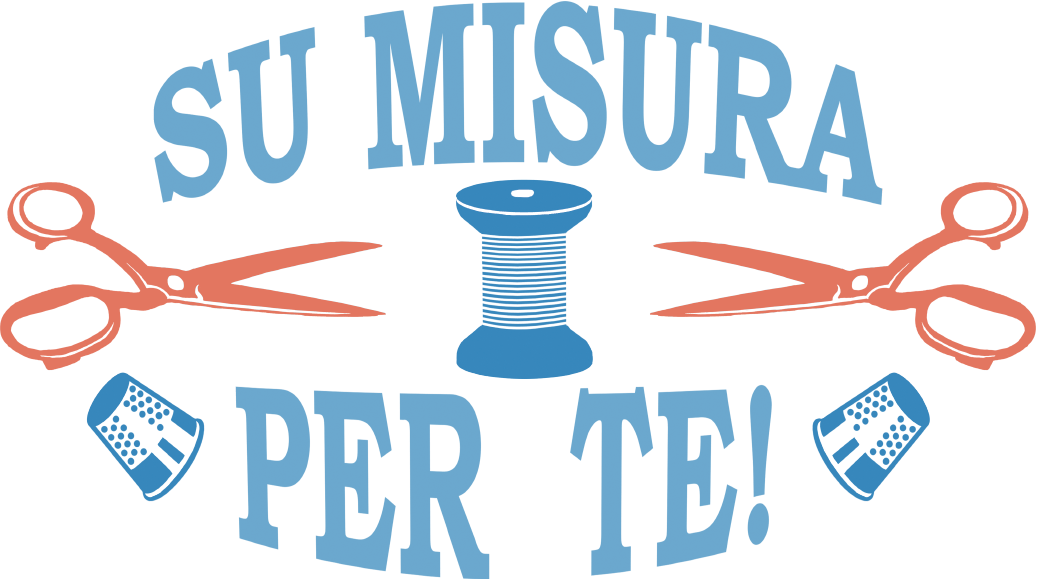 TERZA FASE:
(Tempo di Pasqua e Pentecoste)
QUARTA FASE:
(Estate)
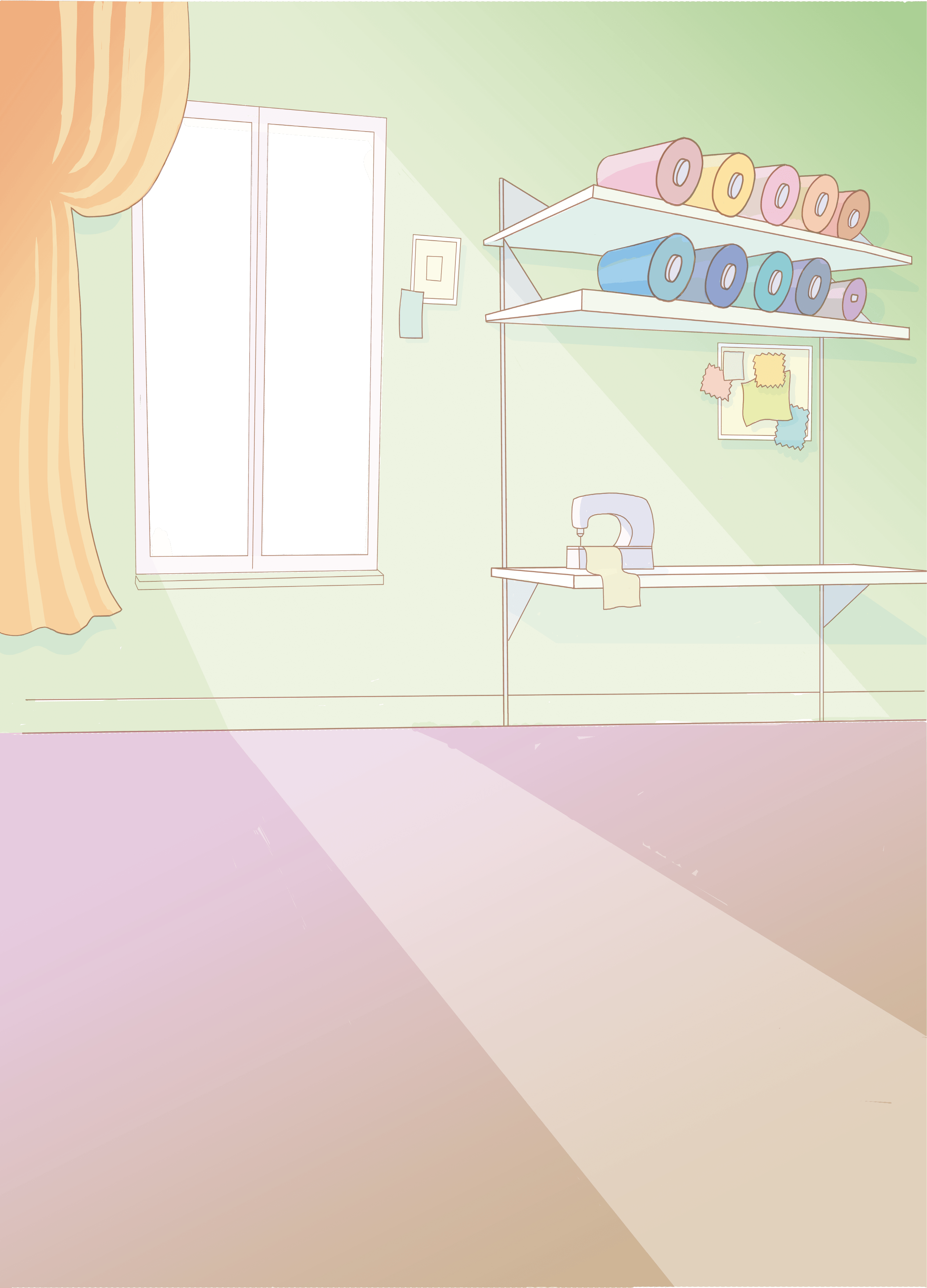 OGNI FASE VIENE SUDDIVISA POI IN:
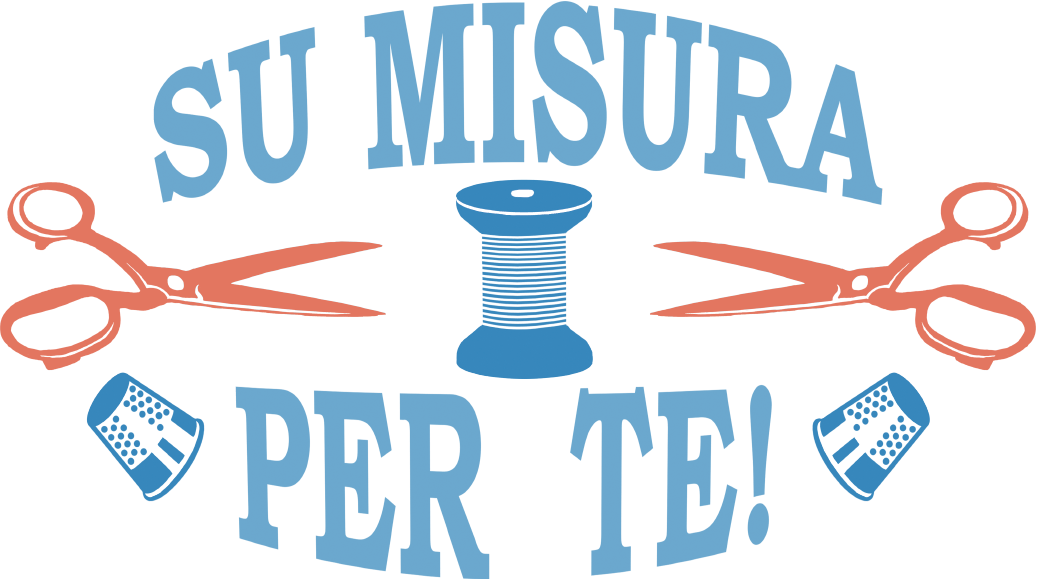 CARITA’
LITURGIA
CATECHESI
ATTENZIONE! NELLA QUARTA FASE NON È PRESENTE LA CATECHESI
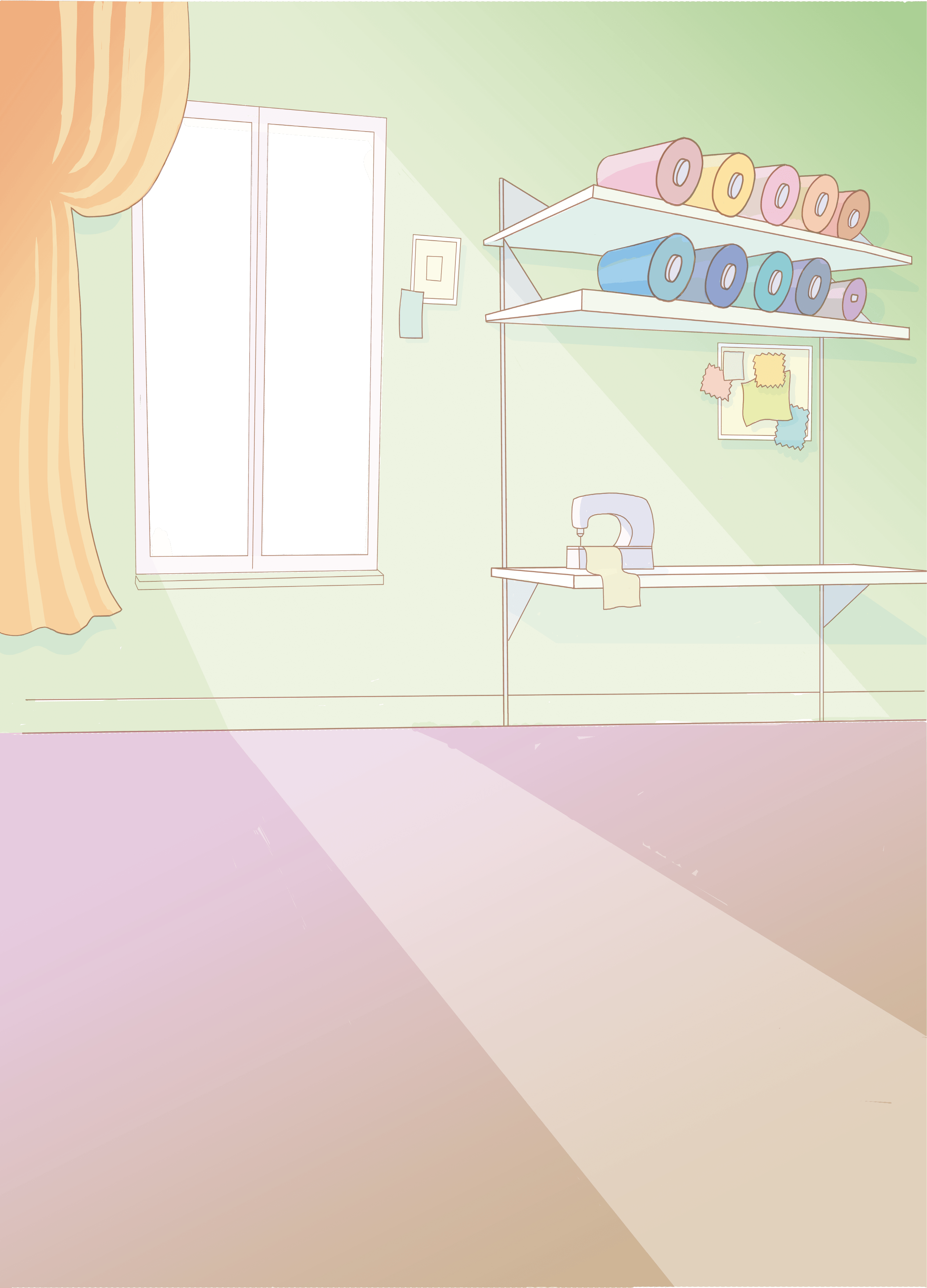 IN OGNI FASE, DURANTE IL TEMPO DI CARITA’ È PRESENTE UNA «TAPPA»
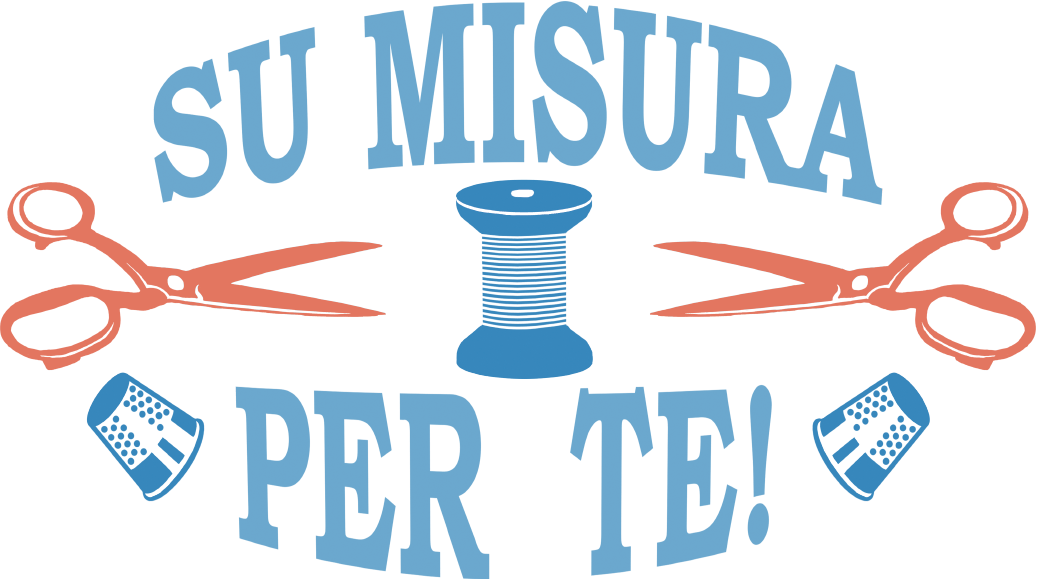 PRIMA FASE
MESE DEL CIAO
SECONDA FASE
MESE DELLA PACE
MESE DEGLI INCONTRI
TERZA FASE
TEMPO ESTATE ECCEZIONALE
QUARTA FASE
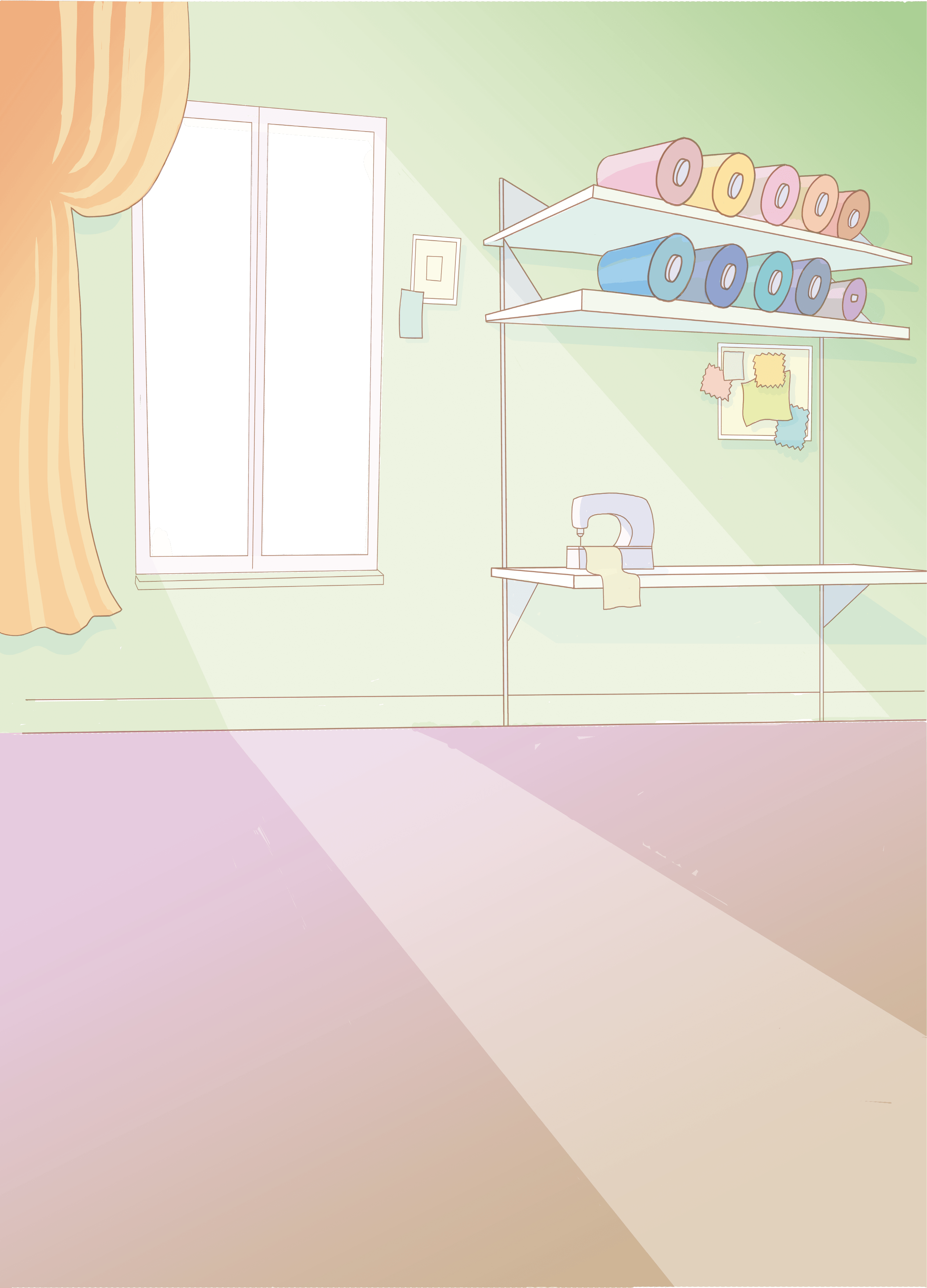 LE DIMENSIONI DI CARITA’ E CATECHESI SI SVILUPPANO ULTERIORMENTE IN:
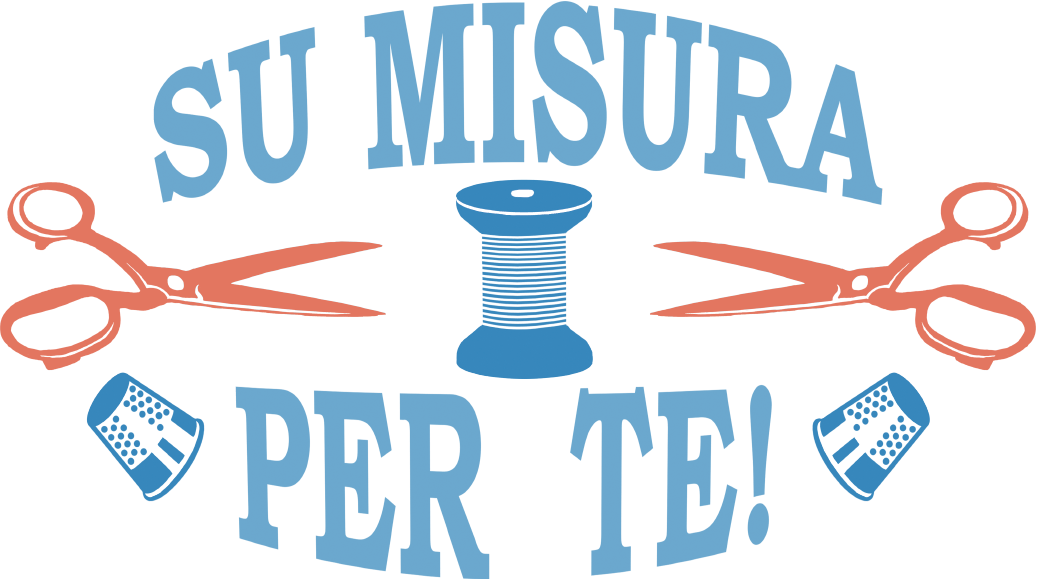 SERVIZIO
CELEBRAZIONE
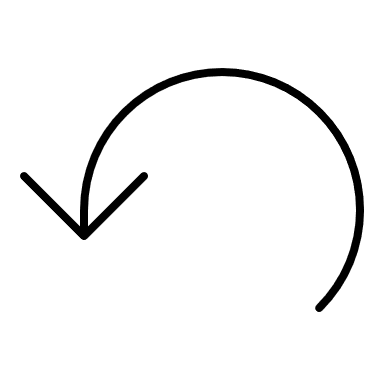 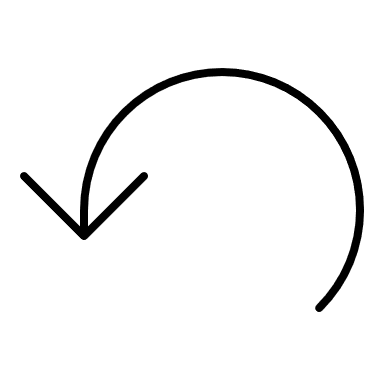 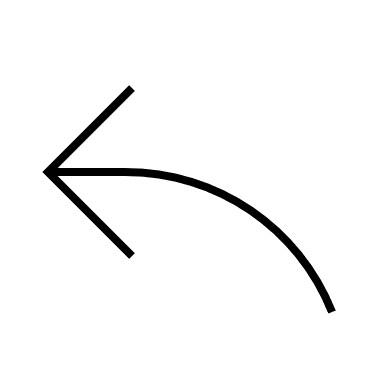 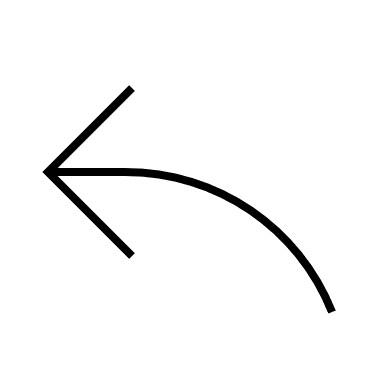 STUDIO
ANALISI
CARITA’
CATECHESI
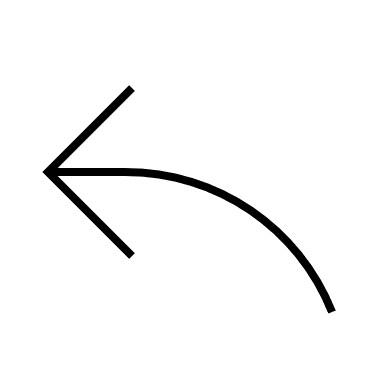 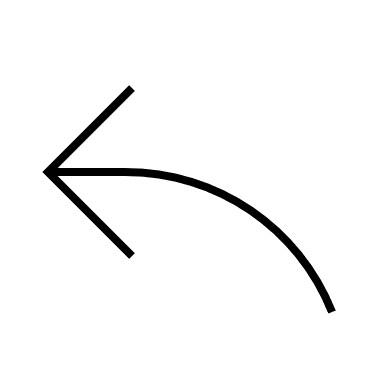 ANIMAZIONE
CONFRONTO
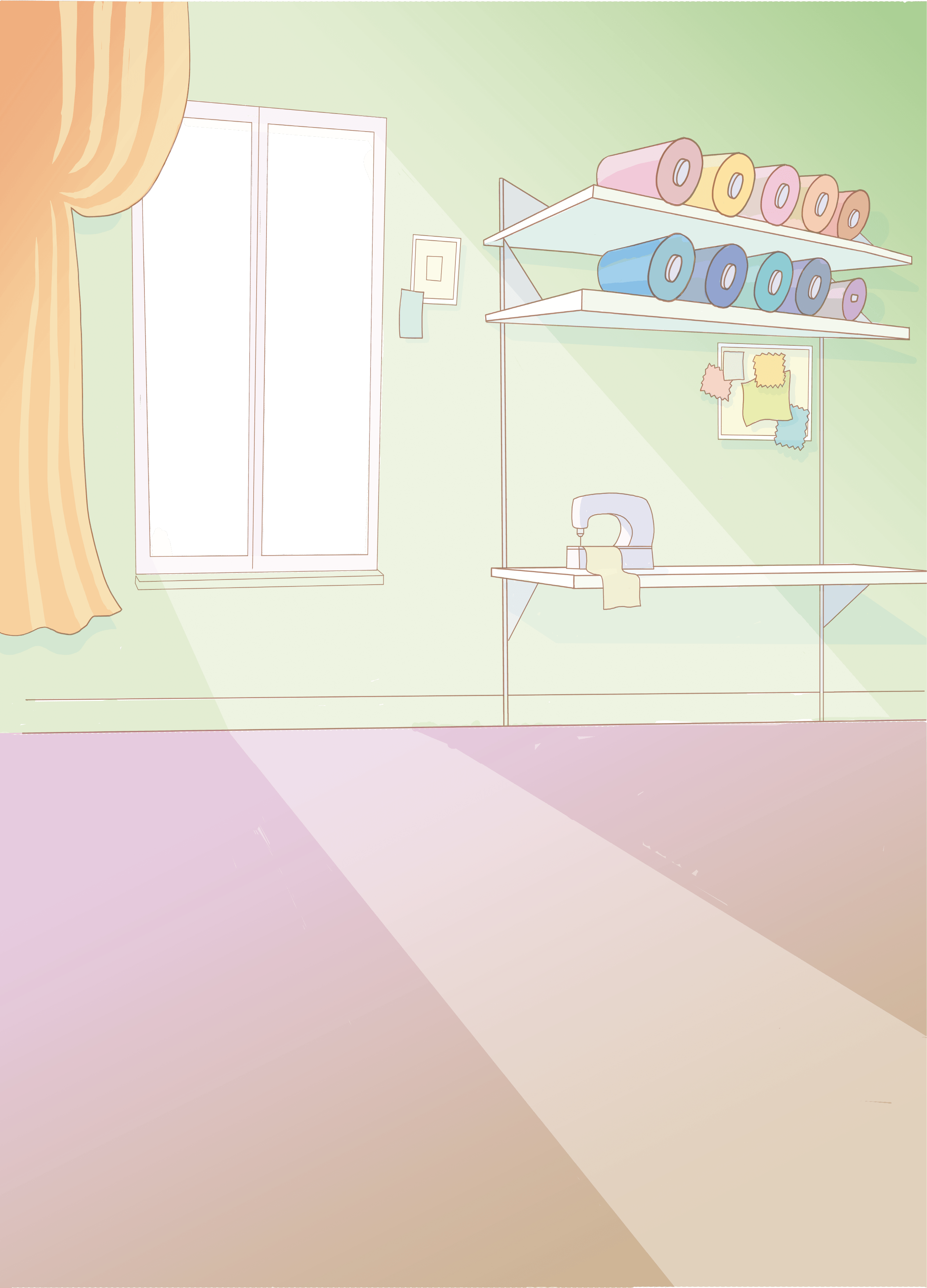 L’ANNO LITURGICO :
INIZIA CON LA PRIMA DOMENICA DI AVVENTO E TERMINA CON LA SOLENNITA’ DI CRISTO RE
VIENE SUDDIVISO IN:
TEMPO DI AVVENTO
TEMPO DI NATALE
TEMPO DI QUARESIMA
SETTIMANA SANTA
TEMPO DI PASQUA 
TEMPO ORDINARIO
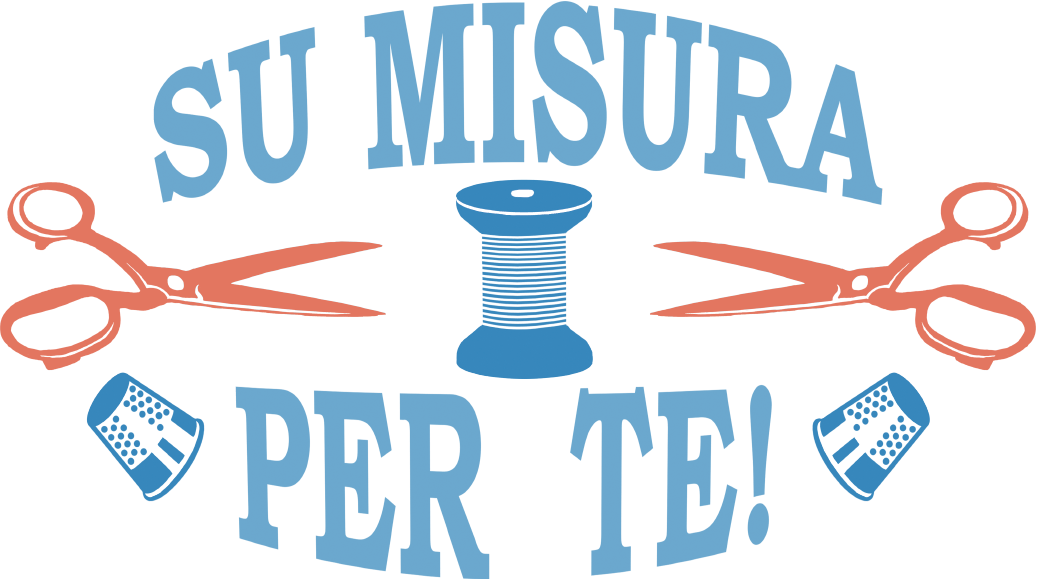 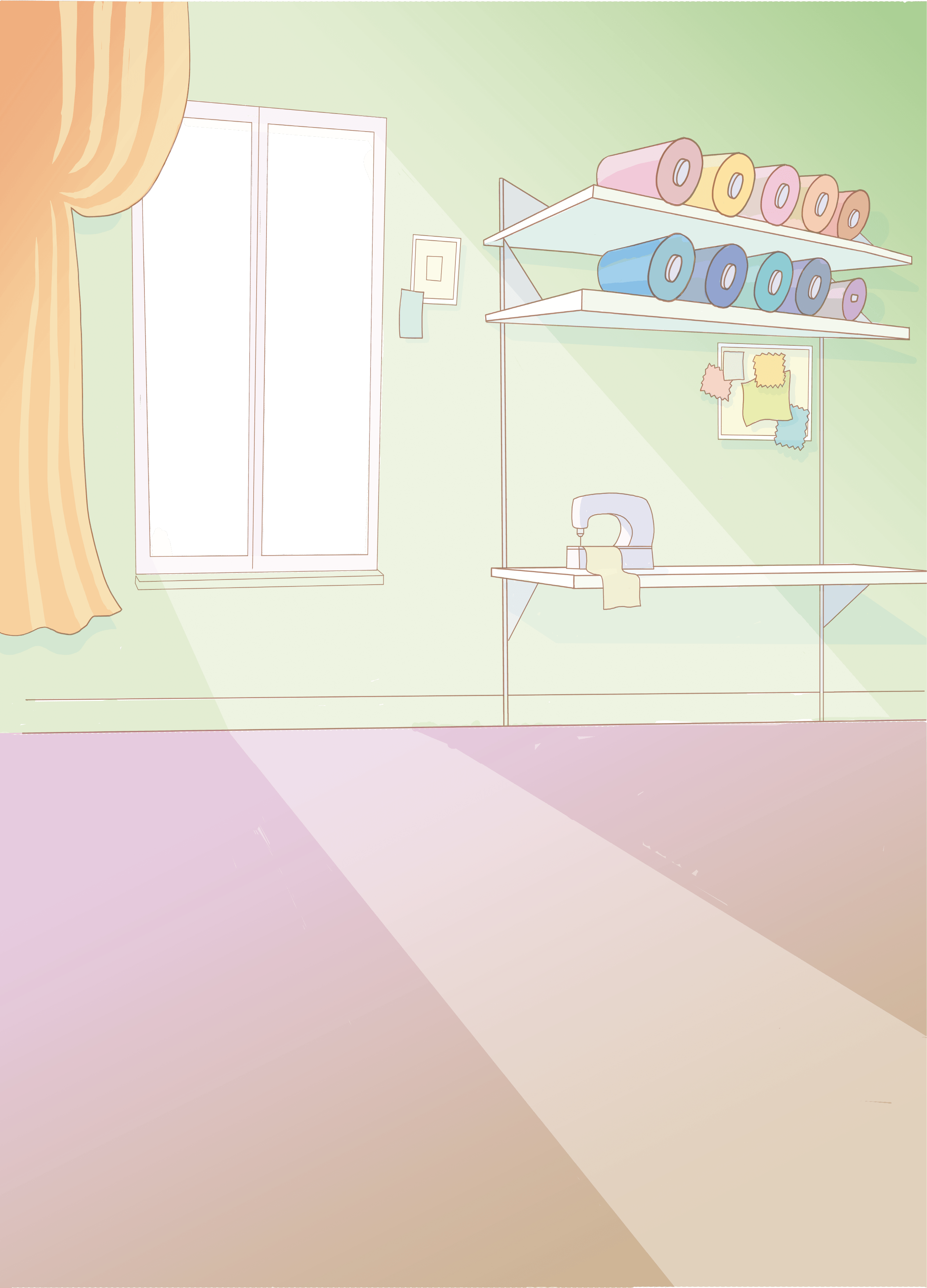 OGNI ANNO SI PONE ATTENZIONE A UNA SPECIFICA CATEGORIA COLLEGATA AD UN PRECISO VANGELO SINOTTICO:
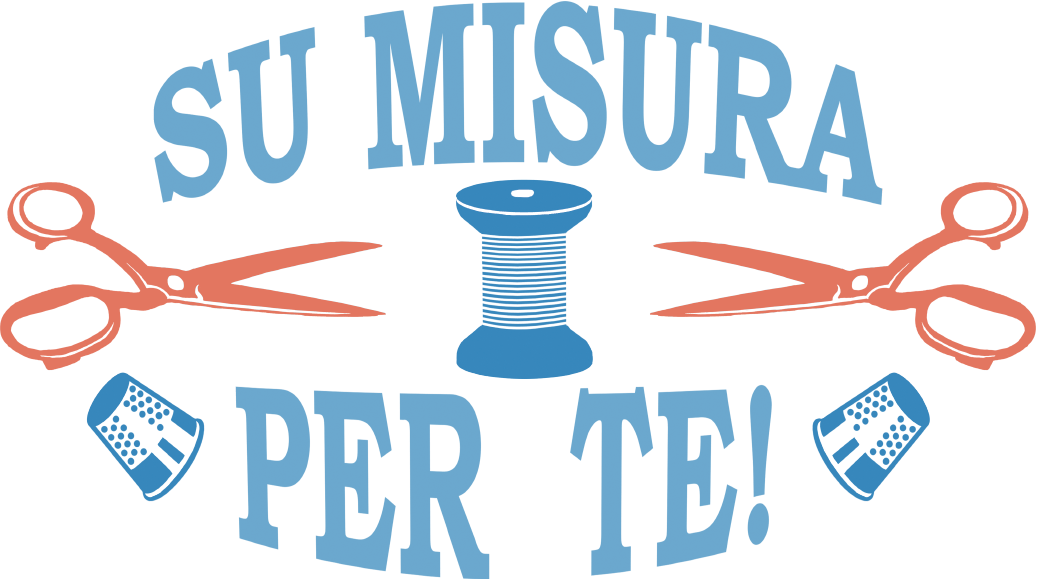 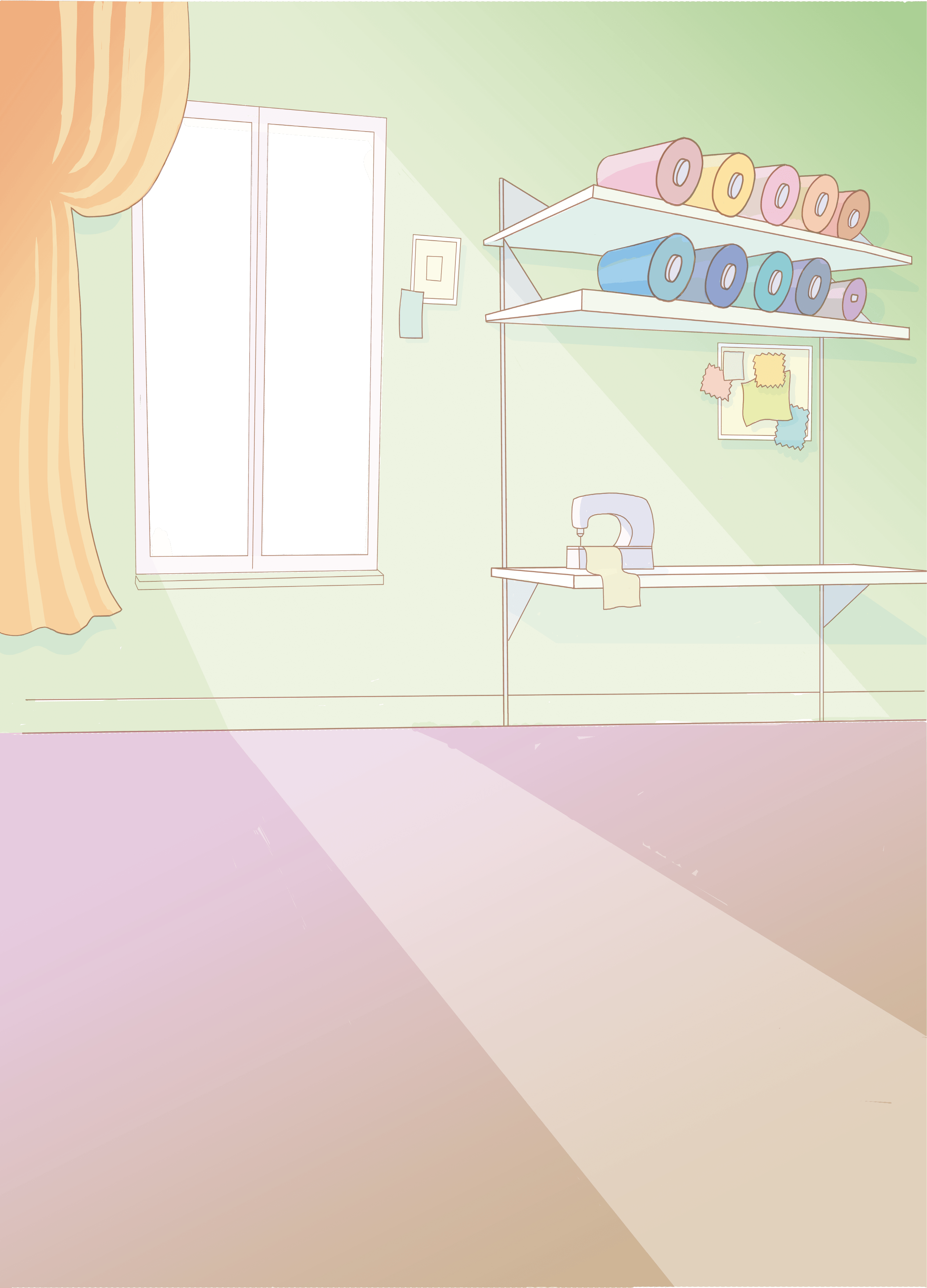 RAPPORTO TRA ANIMAZIONE E FORMAZIONE
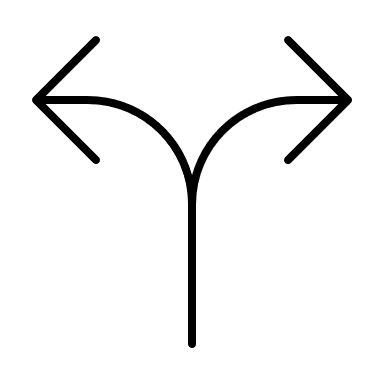 ACR E IC
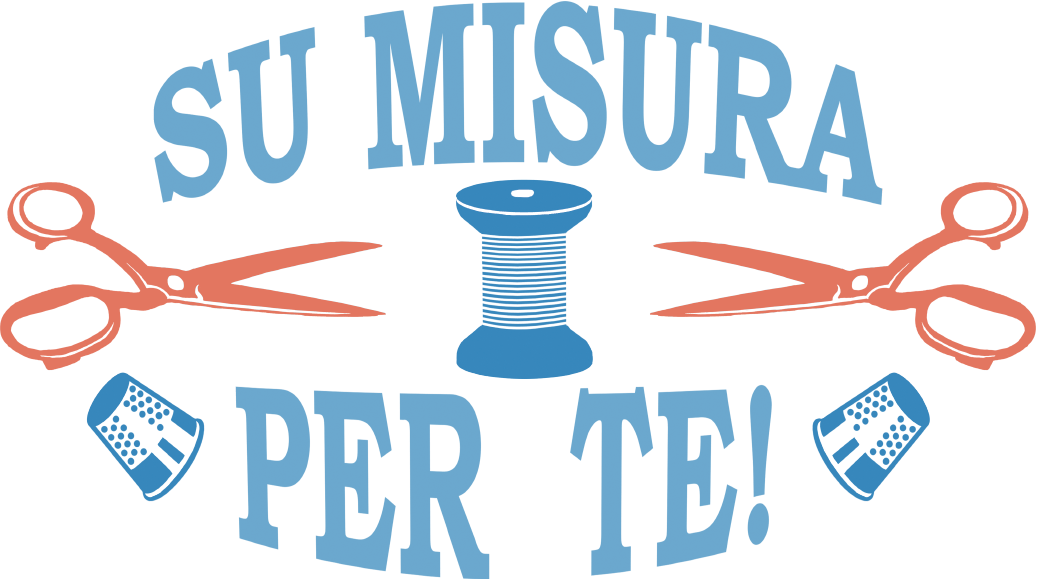 GLI ELEMENTI FONDAMENTALI DEL 
METODO DELL’ACR
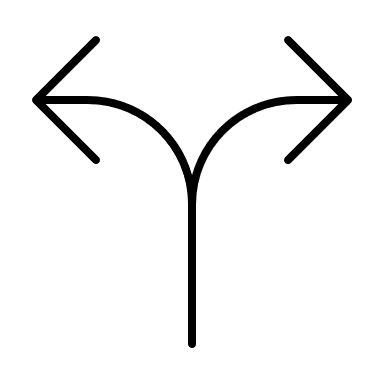 PROTAGONISMO DEI RAGAZZI
ESPERIENZALITA’
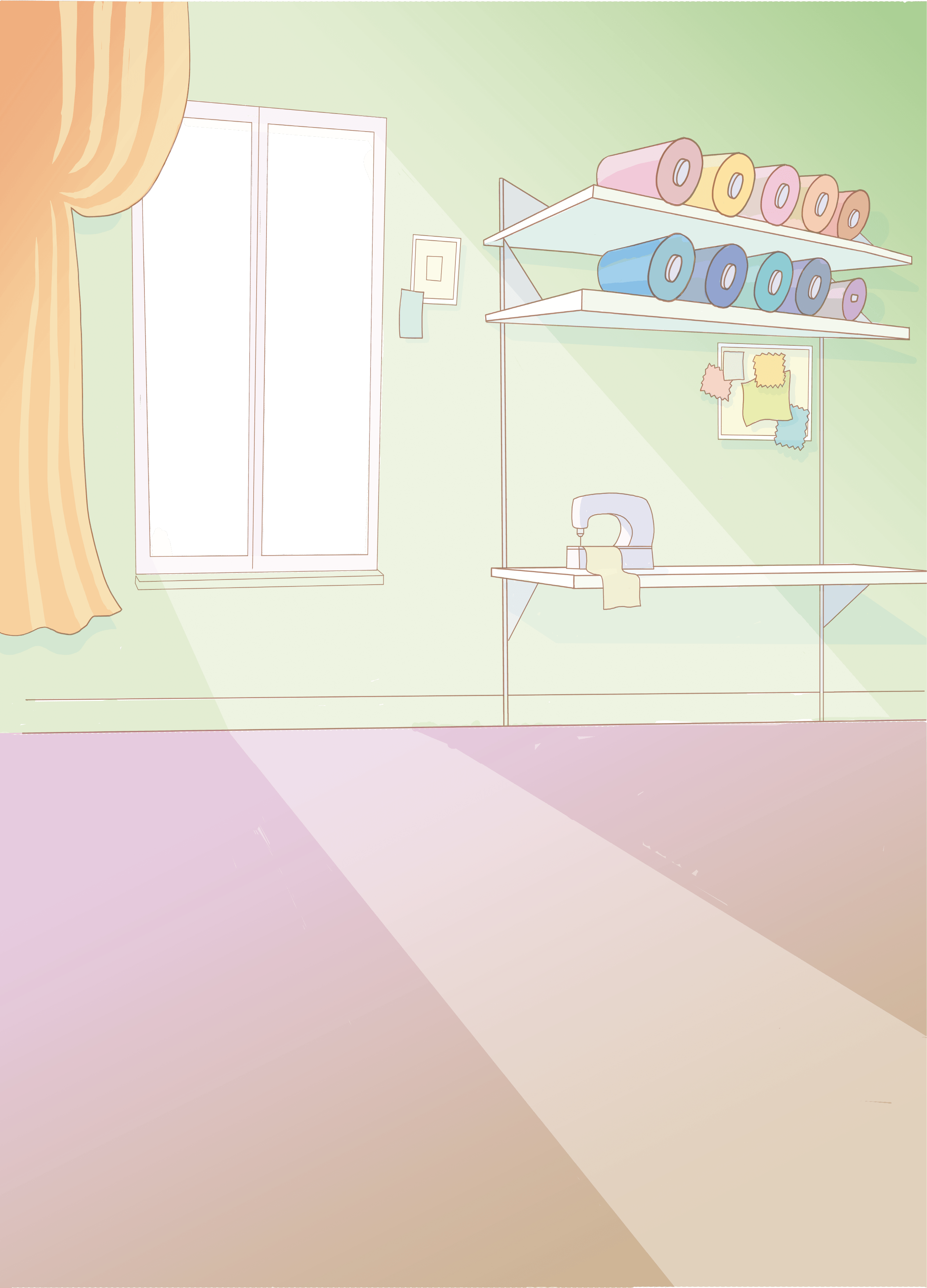 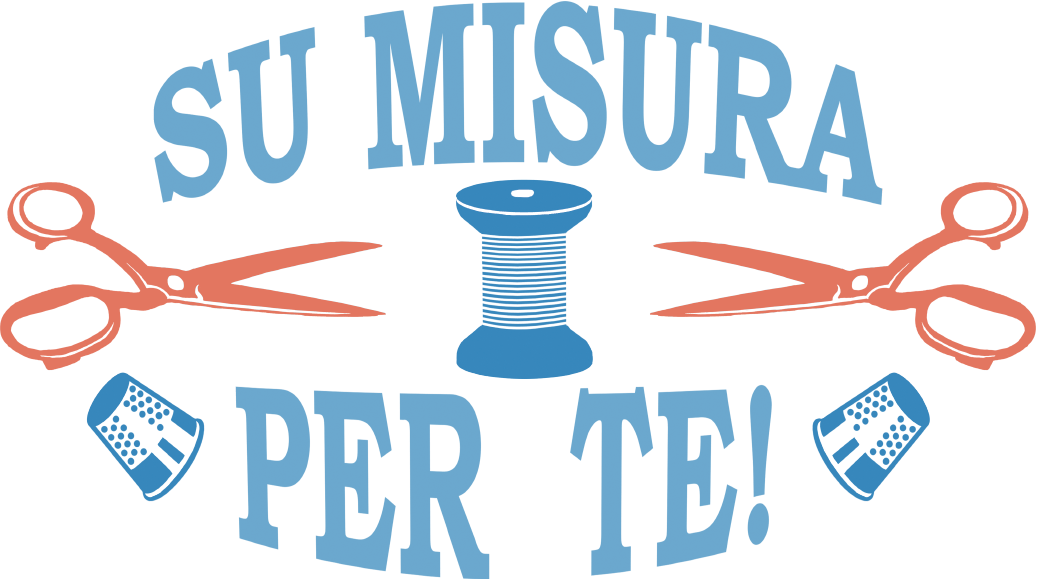 BUON CAMMINO!
E CHE LA FORZA (DELLO SPIRITO) SIA CON VOI!